7
1
4
+2
2
8
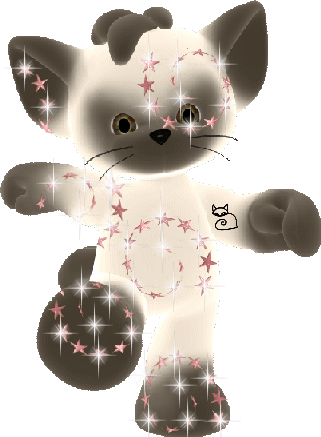 5
6
6
-2
8
10
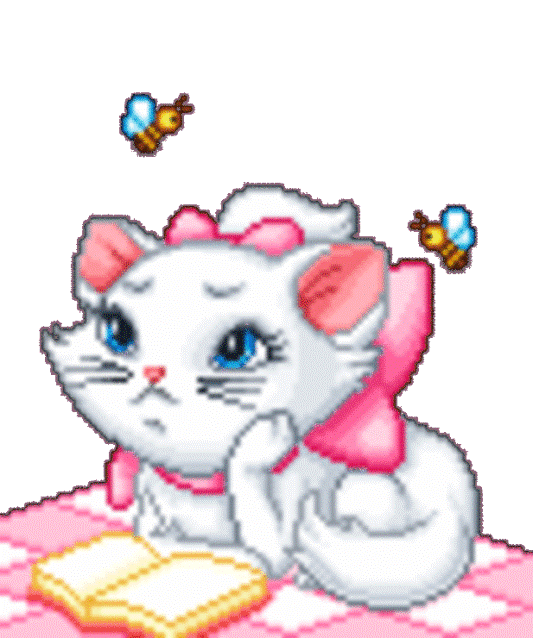 5
3
-2
3
3 +
6
5
-2
-2
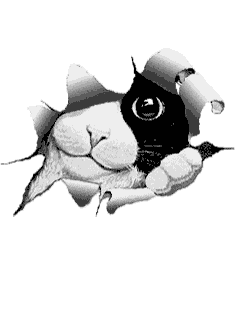 10
-2
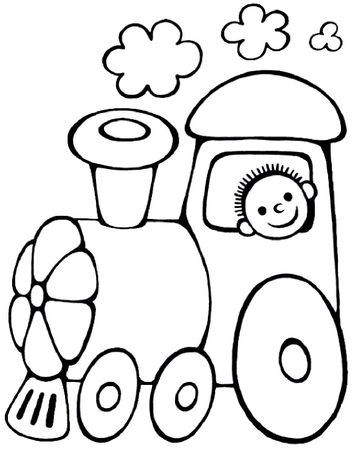 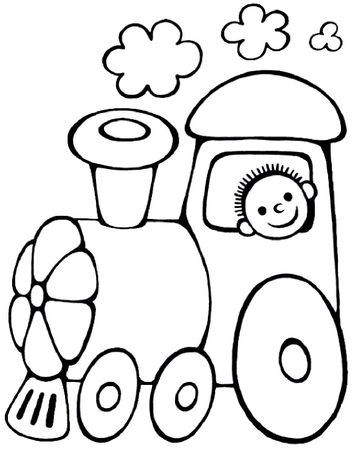 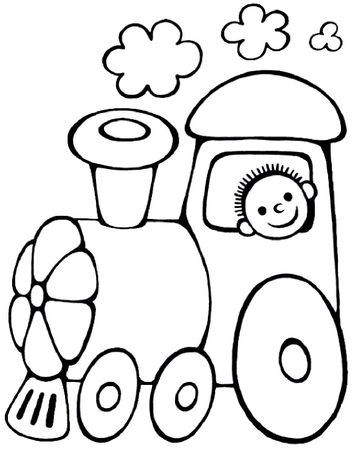 5
9
8
4
1
3
8
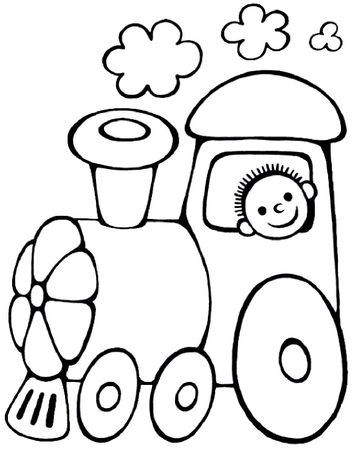 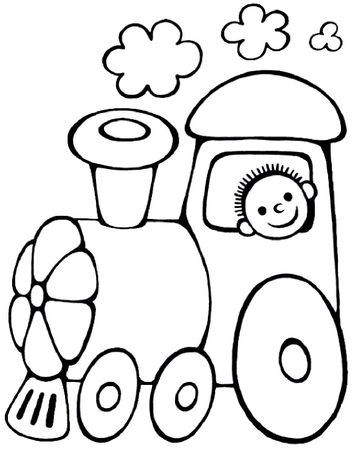 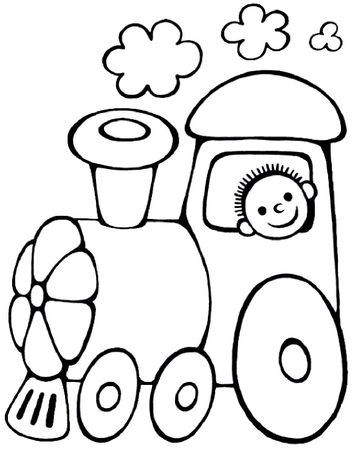 7
10
10
2
3
6
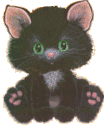 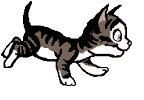 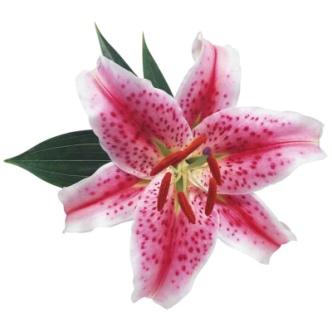 +9
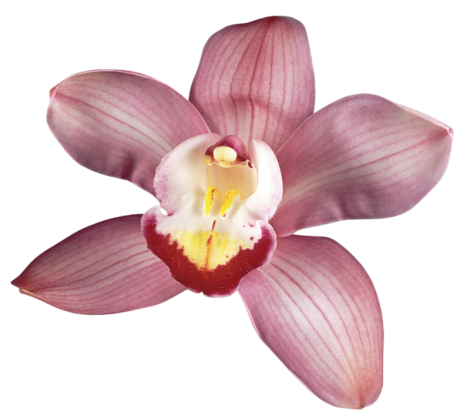 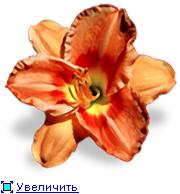 +4
-5
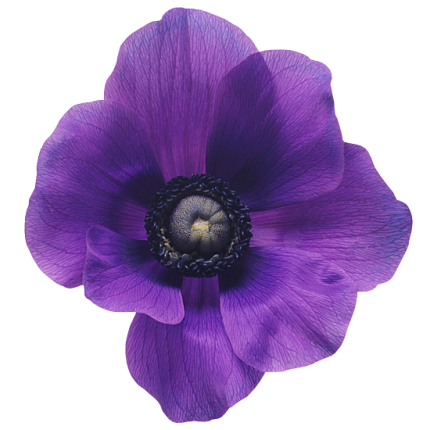 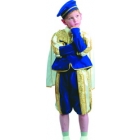 +0
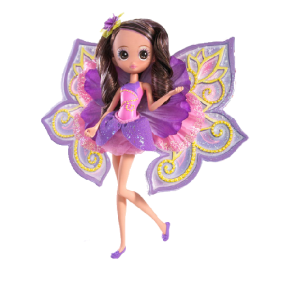 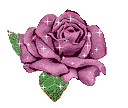 -2
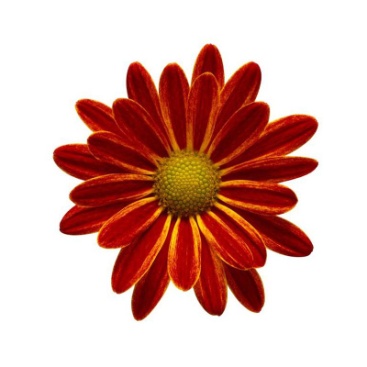 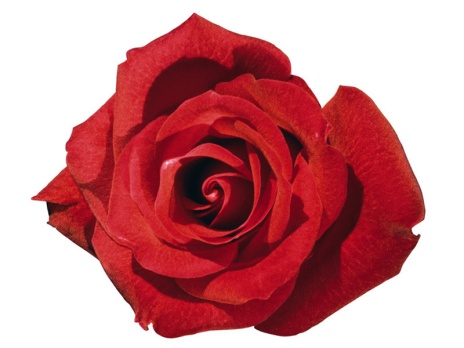 3
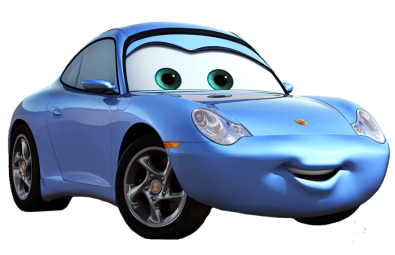 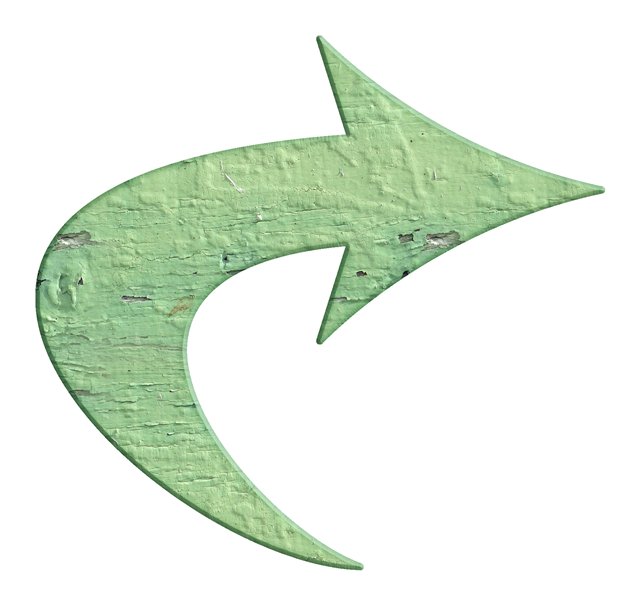 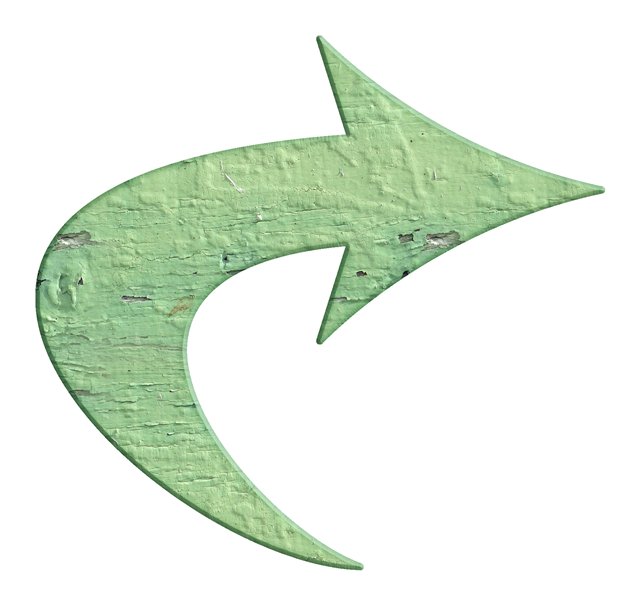 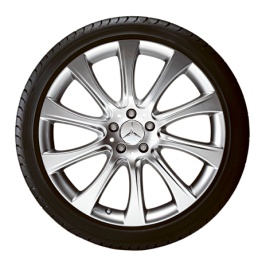 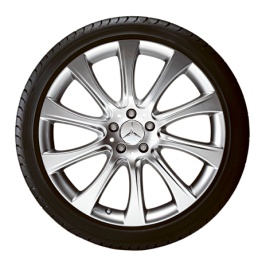 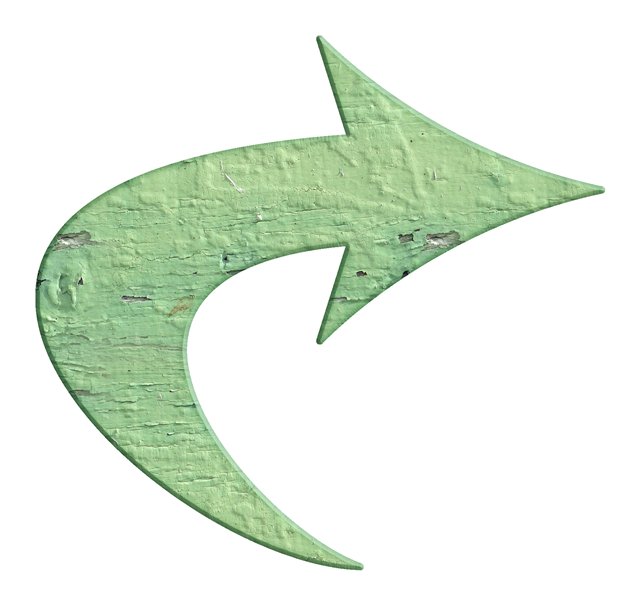 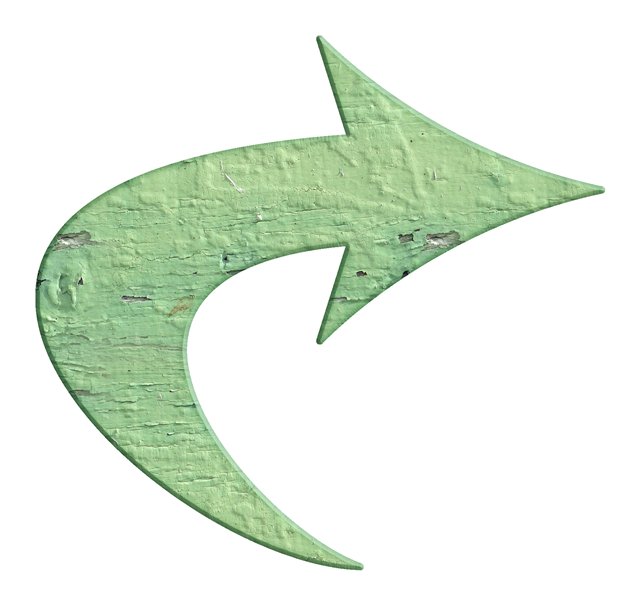 +6
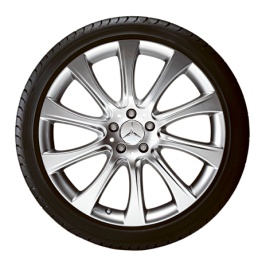 -3
-8
+6
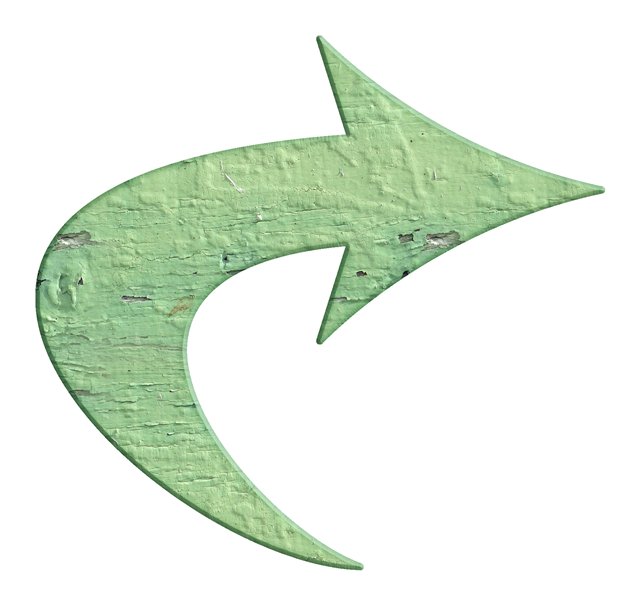 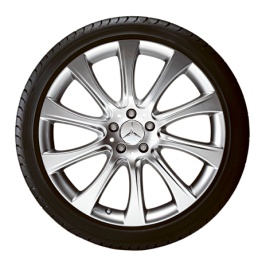 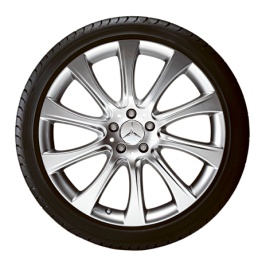 8
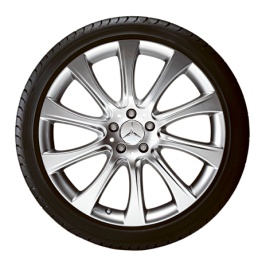 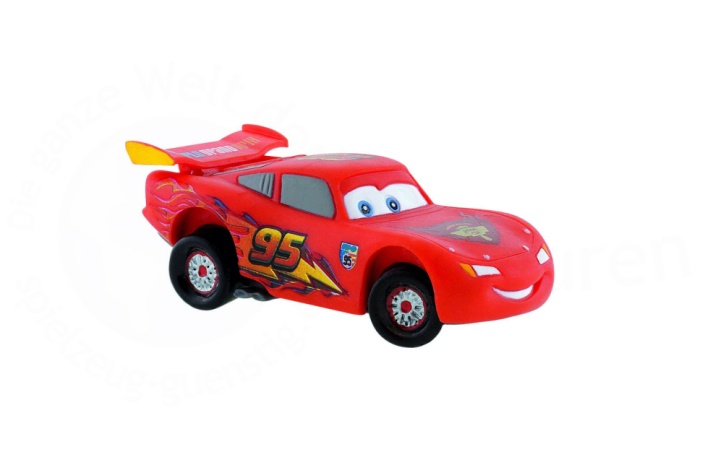 -1
10
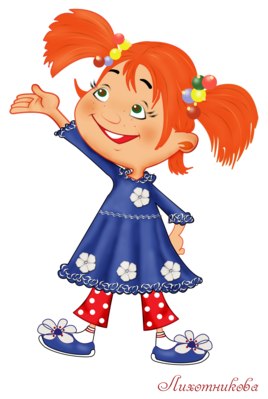 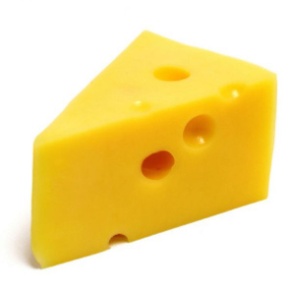 9 -
= 3
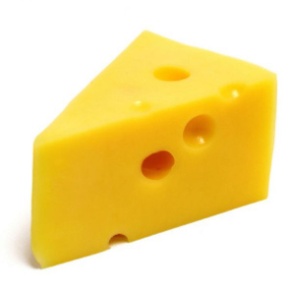 + 4= 8
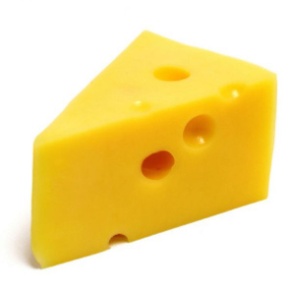 - 2 = 5
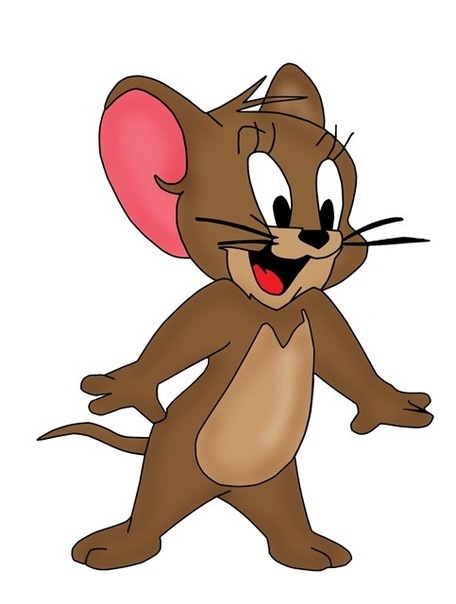 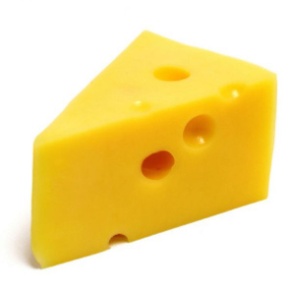 - 4 = 5
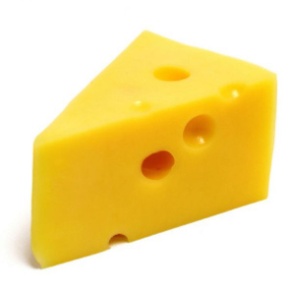 = 7
5 +
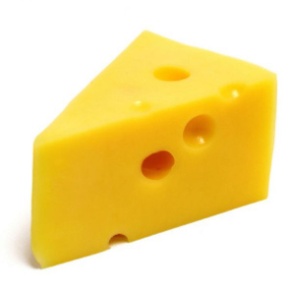 6 -
= 3
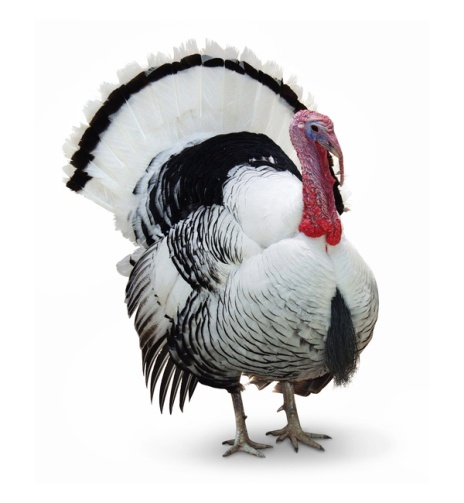 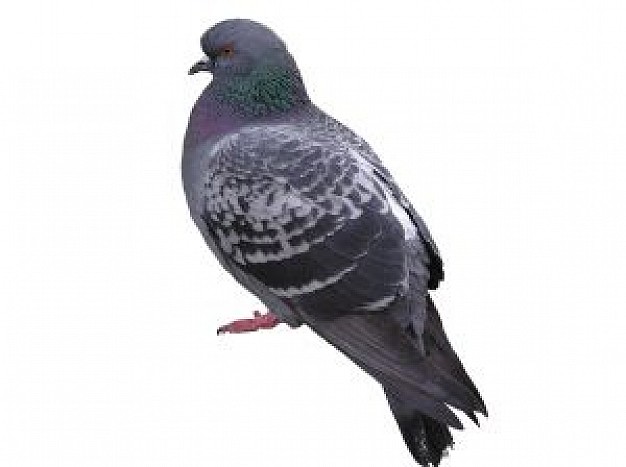 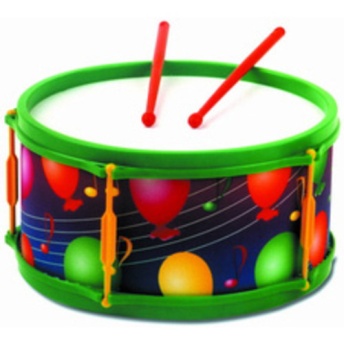 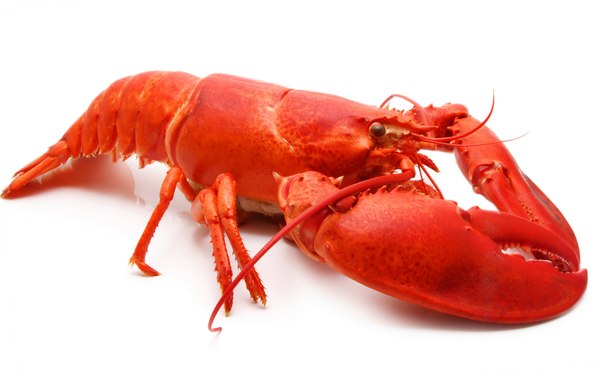 9 - 6
7- 5
10 - 6
9 - 8
1
2
3
4